Entertainment Streaming Strategies
Entertainment Streaming Strategies Download the Recorded Video Presentation or the Native PowerPoint Slides, here:• http://dusil.com/
Agenda - COBS
Opportunities
Behaviors
Challenges
Strategies
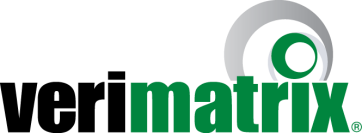 Strategy – Significant for Business
Most Significant OTT Business Challenges
Obtaining Content Rights for Multiple Screens	48%
Bandwidth Caps from Network Providers	41%
Lack of Consumer Awareness or Interest	41%
Free Services – Direct Broadcast Access
38%
Free Services – User Generated Content
37%
Poor Set of Vendor Solutions
21%
Verimatrix - OTT, A Major Game-changer for Pay-TV (Infographic, 13.Sep)
90% of American premium content is worth over 45 billion US$ per year,
owned by Disney, Fox, Time Warner, Comcast/NBC Universal, CBS, Viacom, Discovery, Scripps & AMC
Todd Juenger from Bernstein Research
‘‘
   ’’
http://gigaom.com/video/comscore-chairman-down-with-clicks-up-with-video/
‘‘
   ’’
“Brands using online video ads have seen anywhere from20% to 40% higher incremental buying, with online video.”
Gian Fulgoni, chairman & co-founder of comScore
http://gigaom.com/video/comscore-chairman-down-with-clicks-up-with-video/
‘‘
   ’’
“Any given video in the [Google] index has about a 50 times better chance of appearing on the first page of results compared to text.”
Nate Elliot, Forrester Research
http://blogs.forrester.com/interactive_marketing/2009/01/the-easiest-way.html
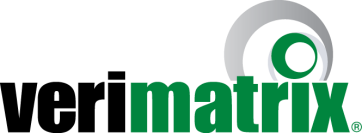 Tactics – Top Technical Issues for OTT
Top Technical Challenges for OTT
Network Bandwidth Limitations	59%
Quality of Service & Experience	55%
Delivery Standards
48%
Broad Device Support
37%
Content Security
34%
Search & Discovery
30%
Transcoding
26%
Verimatrix - OTT, A Major Game-changer for Pay-TV
(Infographic, 13.Sep)
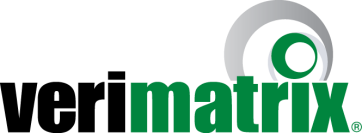 Tactics – Top Devices for OTT
Top Devices for OTT Development
Tablets	80%
PC & Mac	72%
Smartphones	71%
STB - Internet Streaming
56%
Smart TV
55%
Game Consoles
41%
STB - Traditional
29%
Verimatrix - OTT, A Major Game-changer for Pay-TV
(Infographic, 13.Sep)
Strategy – Most Important OTT Services
Most Important OTT Services
3-5 Years
Video On Demand
7%
79%
2%
Catch-up TV & time shifting
54%
15%
Live & Linear Content	48%
3%
PVR Functionality	23%
Network PVR	22%
10%
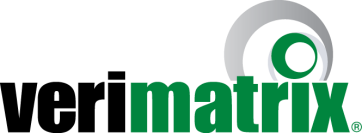 PoS	10%
11%
Verimatrix - OTT, A Major Game-changer for Pay-TV
PVR = Personal Video Recorder, PoS = Point of Sale
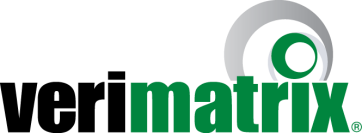 Tactics – Top OTT Technologies
Top Platforms to Support
TopDelivery Protocols
Most Significant Technologies
HTML5	75%
Apple’s HLS	65%
Android	74%
4K
Adobe’s HDS
Apple iOS	73%
49%
43%
HEVC
Windows 8
MPEG-DASH
35%
41%
61%
DD+
Mac OS
MS Smooth Stream
24%
38%
60%
3D
Windows <7
Flash/RTMPE
28%
21%
55%
DTS
Don’t Know
13%
Blackberry
14%
24%
Verimatrix - OTT, A Major Game-changer for Pay-TV
DD+ = Dolby Digital Plus Audio, DTS = Digital Theater Systems, Inc.
[Speaker Notes: HLS vs. HDS - What Is the Difference and Why You Should Care, http://www.overdigital.com/2011/12/27/hls-vs-hds-what-is-the-difference-and-why-you-should-care/

Unless you work daily in the streaming business, it’s sometimes hard to get into the nuances of technologies, and what the impact is for your long term strategy. HLS and HDS are both HTTP based streaming protocols, and sound very similar, but are fundamentally very different.
HLS stands for HTTP Live Streaming and is Apple’s proprietary streaming format based on MPEG2-TS. It’s popular since it provides the only way to deliver advanced streaming to iOS devices. It often mistakenly gets defined as HTML5 streaming, but is not part of HTML5.
Apple has documented HTTP Live Streaming as an Internet-Draft (Individual Submission), the first stage in the process of submitting it to the IETF as an Informational Standard. However, while Apple has submitted occasional minor updates to the draft, no additional steps appear to have been taken towards IETF standardization [Wikipedia].
HDS stands for HTTP Dynamic Streaming and is Adobe’s format to deliver fragmented mp4 files (fMP4). HLS uses MPEG-2 Part 1, while HDS uses MPEG-4 Part 14 and Part 12.
Both formats are MPEG-based, so why should you care? Adobe, Microsoft and Transitions wrote an interesting white paper highlighting the advantages of fMP4 (HDS) over MPEG2-TS (HLS).



Smooth Streaming, http://www.iis.net/downloads/microsoft/smooth-streaming
Smooth Streaming, an IIS Media Services extension, enables adaptive streaming of media to Silverlight and other clients over HTTP. Smooth Streaming provides a high-quality viewing experience that scales massively on content distribution networks, making true HD 1080p media experiences a reality.
Smooth Streaming is the productized version of technology first used by Microsoft to deliver on-demand video of the 2008 Summer Olympics for NBCOlympics.com. By dynamically monitoring local bandwidth and video rendering performance, Smooth Streaming optimizes content playback by switching video quality in real-time.
Viewers with high bandwidth connections and modern computers can experience full HD 1080p quality streaming, while others with lower bandwidth or older computers receive an appropriate stream for their capabilities. The end result is simple: viewers across the board enjoy a compelling, uninterrupted streaming experience that leads to extended audience engagement and increased revenue opportunities.
Smooth Streaming uses the simple but powerful concept of delivering small content fragments (typically 2 seconds worth of video) and verifying that each has arrived within the appropriate time and played back at the expected quality level. If one fragment doesn't meet these requirements, the next fragment delivered will be at a somewhat lower quality level. Conversely, when conditions allow it, the quality of subsequent fragments will be at a higher level.]
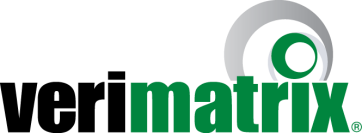 Tactics – Top Security Technologies
Top Strategies forDigital Rights Management
Most Important for  OTT Security
Apple HLS Enhanced	38%
Many DRMs in One Platform
22%
Apple HLS Basic	34%
Single DRM in One Platform
19%
Adobe Flash Access
Many Parallel DRMs
25%
12%
Microsoft PlayReady
Don’t Know	29%
23%
OMA
16%
Verimatrix - OTT, A Major Game-changer for Pay-TV
OMA = Open Mobile Alliance, HLS  = HTML Live Streaming
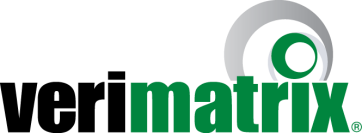 Strategy – Enterprise Opportunities
Top OTT Video Business Drivers
Attract New Subscribers	49%
Increase Profitability
38%
Retain Existing Subscribers
33%
Enhance Competitive Profile
33%
Don’t Know
7%
Be a Loss Leader*
6%    *Maintain Customers so they pay for other services.
Verimatrix - OTT, A Major Game-changer for Pay-TV
(Infographic, 13.Sep)
Agenda - COBS
Opportunities
Behaviors
Challenges
Strategies
Synopsis – 	Entertainment Streaming Strategies
Check out other white papers, video presentations, and opinion pieces from my blog “Digital Video for a Digital Generation": dusil.com 
Building a new Video Streaming service starts from understanding the market landscape.  We’re all familiar with the SWOT analysis: Strengths, Weaknesses, Opportunities & Threats. But dissecting the challenges in the Video streaming industry is about understanding problems, before a solution can be formulated.  Creating a gap-analysis is the next step in recognizing opportunities in this rapidly changing market space.  Then, examining subscriber behavior ensures that we look through the lens of the consumer.  Once those steps are completed, we can formulate a strategy to build an innovative and competitive video streaming service. This presentation takes a modern market approach for video streaming through an assessment of Challenges, Opportunities, Behaviors, & Strategies (or COBS)
Tags – 	Entertainment Streaming	Strategies
2nd Screen, Broadcast, COBS, Connected TV, Digital Rights, Digital Video, DRM, dusil.com, Entertainment Streaming Behaviors, Entertainment Streaming Challenges, Entertainment Streaming Opportunities, Entertainment Streaming Strategies, Gabriel Dusil, Internet Video, Linear TV, Multi-screen, Multiscreen, Online Video Platform, OTT, Over the Top Content, OVP, Recommendation Engine, Return On Investment, ROI, Search & Discovery, second screen, Smart TV, TCO, Television, total cost of ownership, TV Anywhere, TV Everywhere, Video Streaming